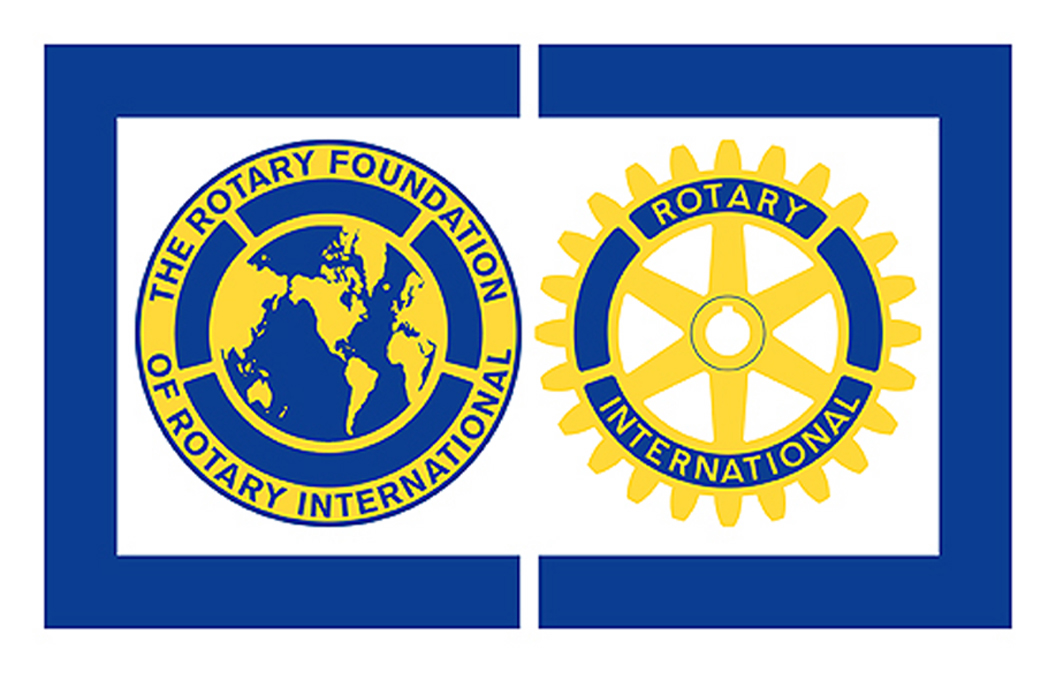 The Andover Rotary Clubis requesting help with its2016 International Project
Providing clean and reliable water to the Zvidosvevanhu school in Zimbabwe
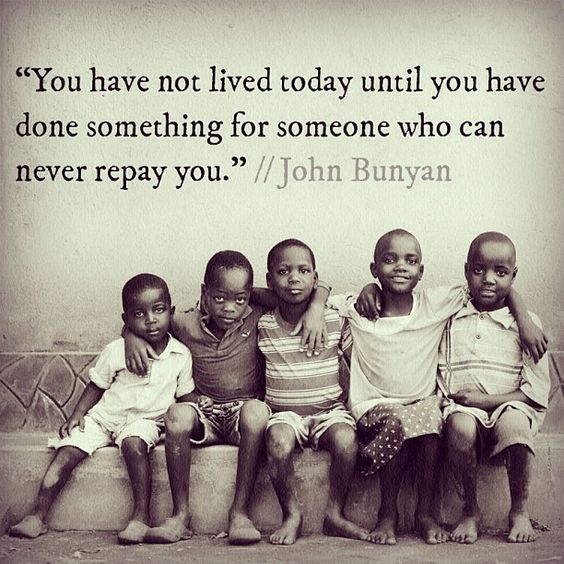 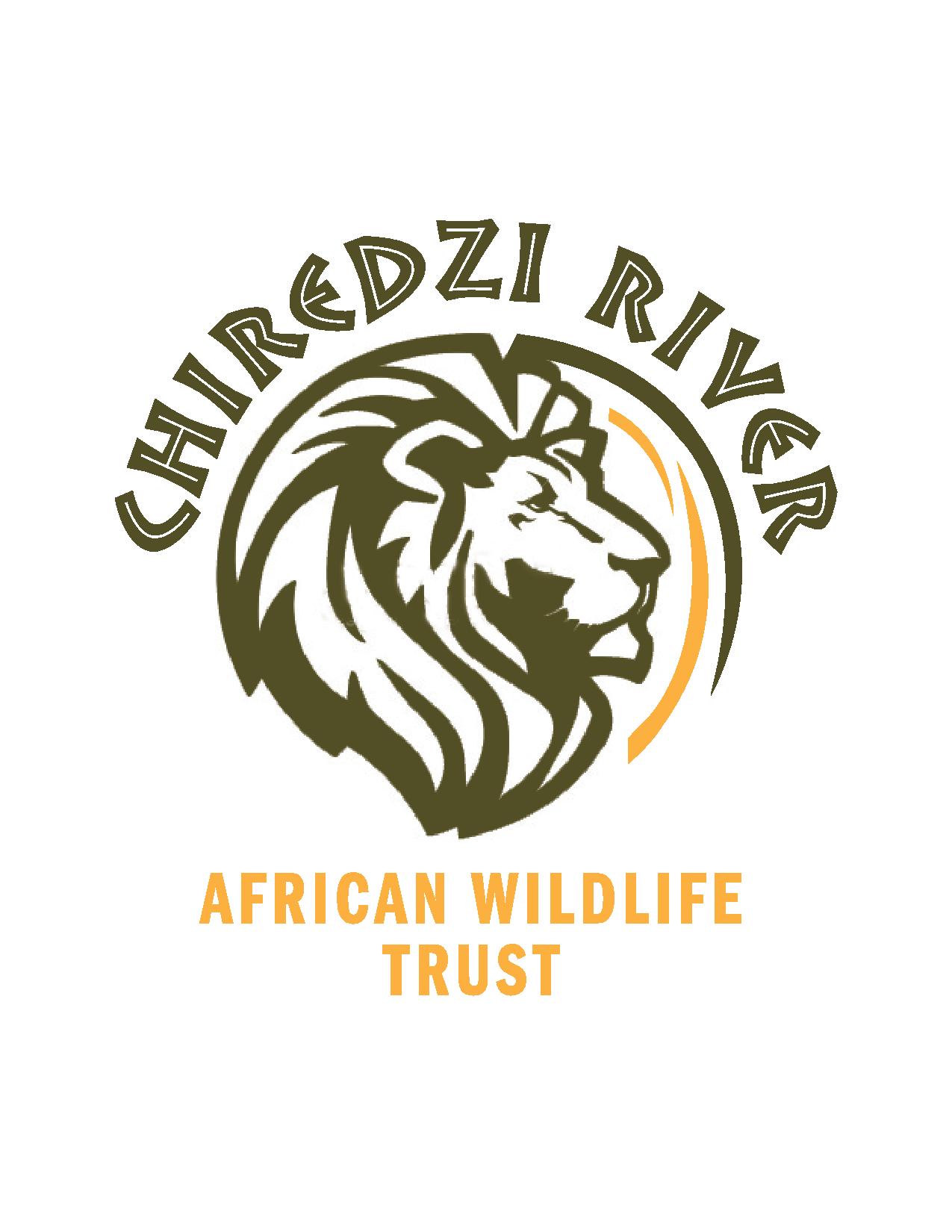 The purpose of the Chiredzi River African Wildlife Trust is to preserve and protect sustainable wildlife and wild spaces in the Chiredzi River Conservancy (CRC)
The Chiredzi River African Wildlife Trust  
Established in 2009 
A 501(c)(3) exempt organization.
www.crawt.org
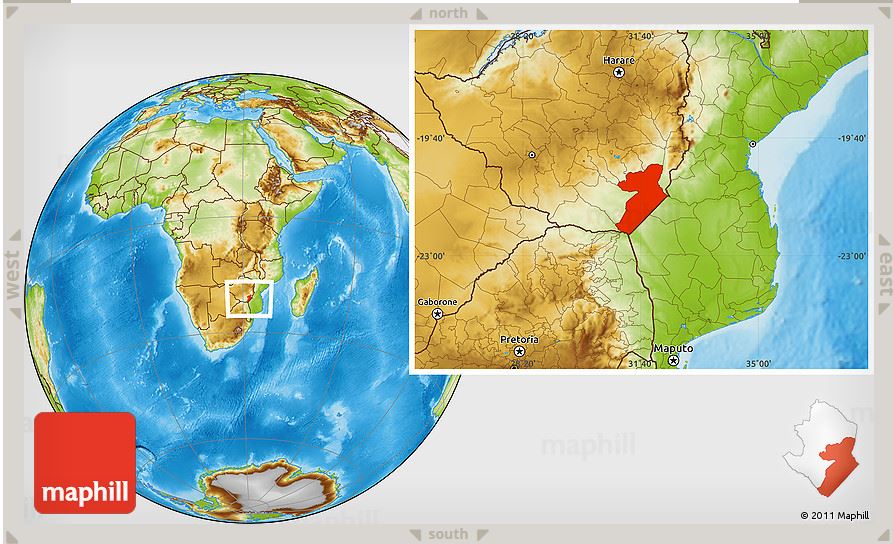 Our efforts are focused on the species, habitat, and people of the southeast Zimbabwe Lowveld 

Our goal is to decrease the human - wildlife conflict in the Core Wildlife Area.
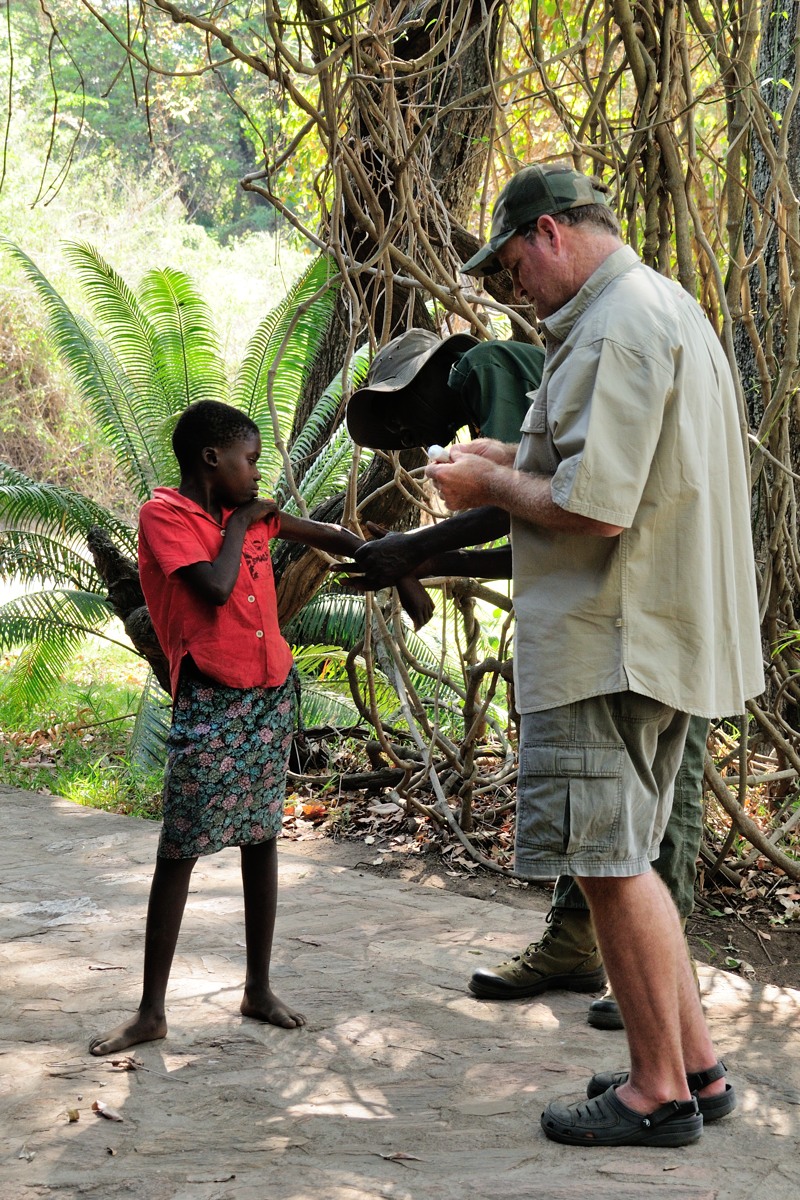 Barry Style is a third generation Zimbabwean.  He’s our managing director (and amateur doctor) on the ground in Zimbabwe.  
Here he is seen prescribing antibiotic ointment and Lifesavers to the daughter of one of our game scouts.
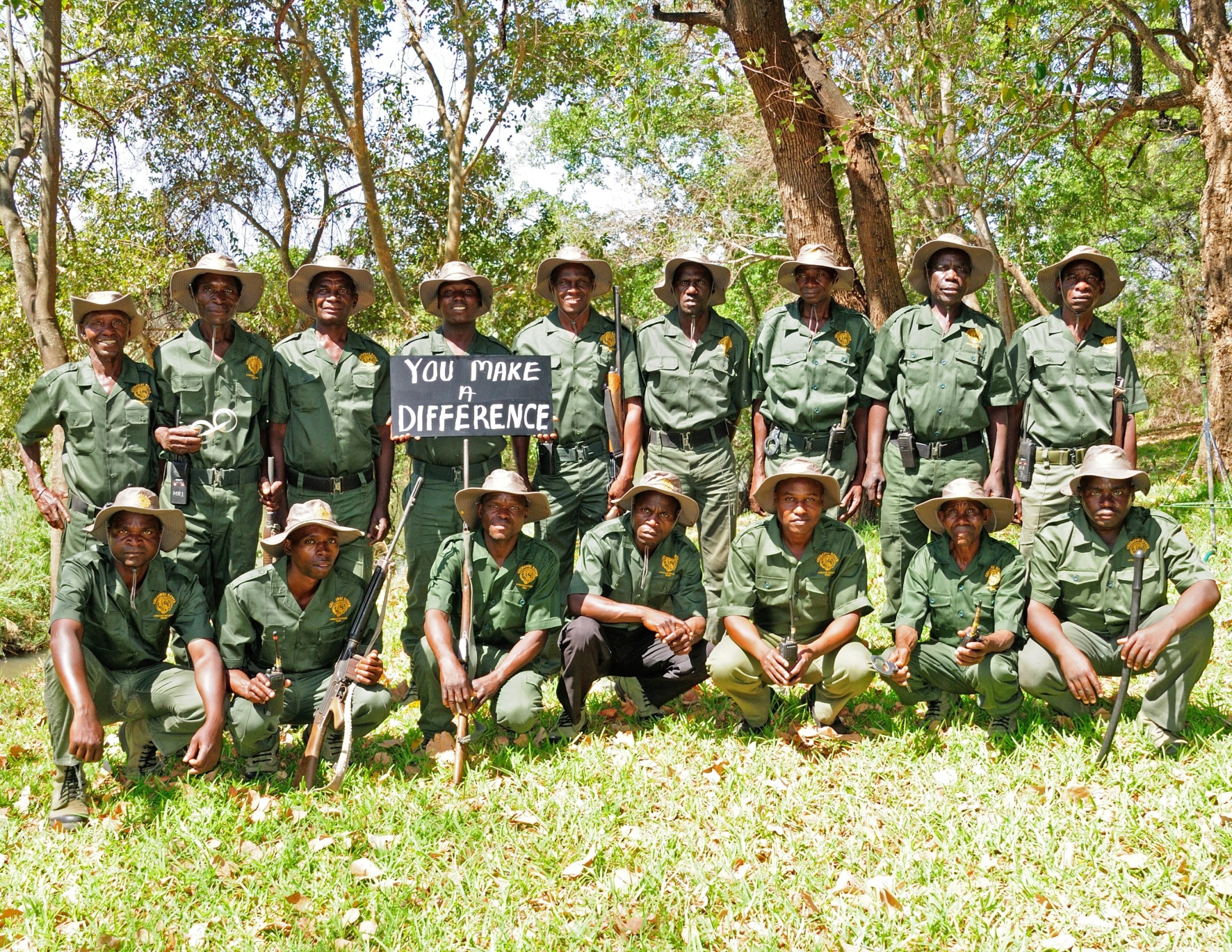 This is our team of anti-poaching game scouts.
They are our eyes and ears on the ground, and ambassadors to the communities.
They arrest poachers, clear snares, fight wildfires, and assist in our many efforts to help the local communities and wildlife.
The CRC is primarily a wildlife area that is suitable for grazing, but not farming or mining.  Our conservation efforts are concentrated here. 
In our efforts to educate the community about sustainable wildlife and habitat being a valuable commodity, we became involved with two schools in the CRC.  
Ruware, the larger school of almost 700 students, and Zvidosvevanhu  with almost 200 students.
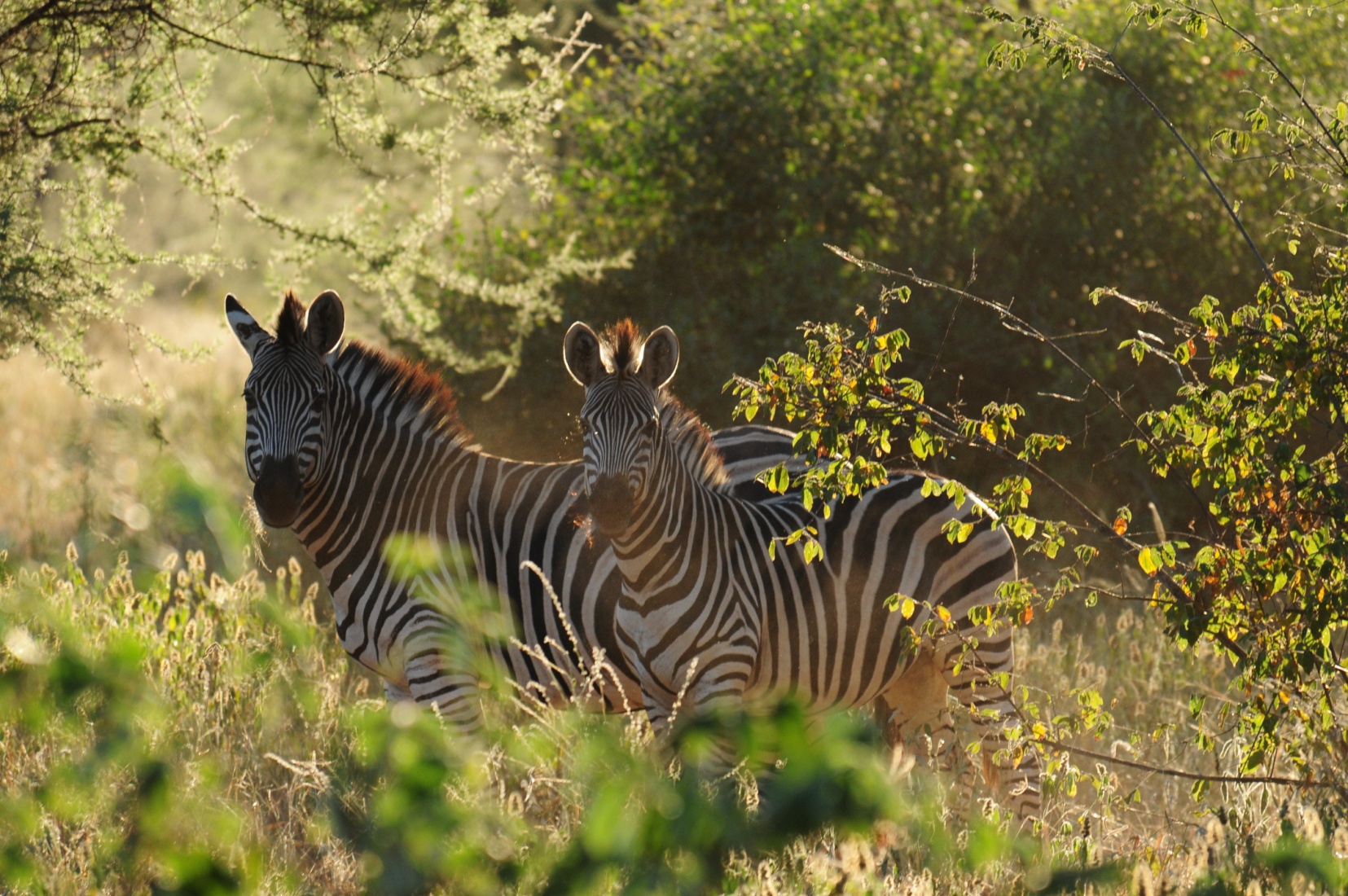 The CRAWTrust makes yearly visits to both schools to provide much needed school and medical supplies.
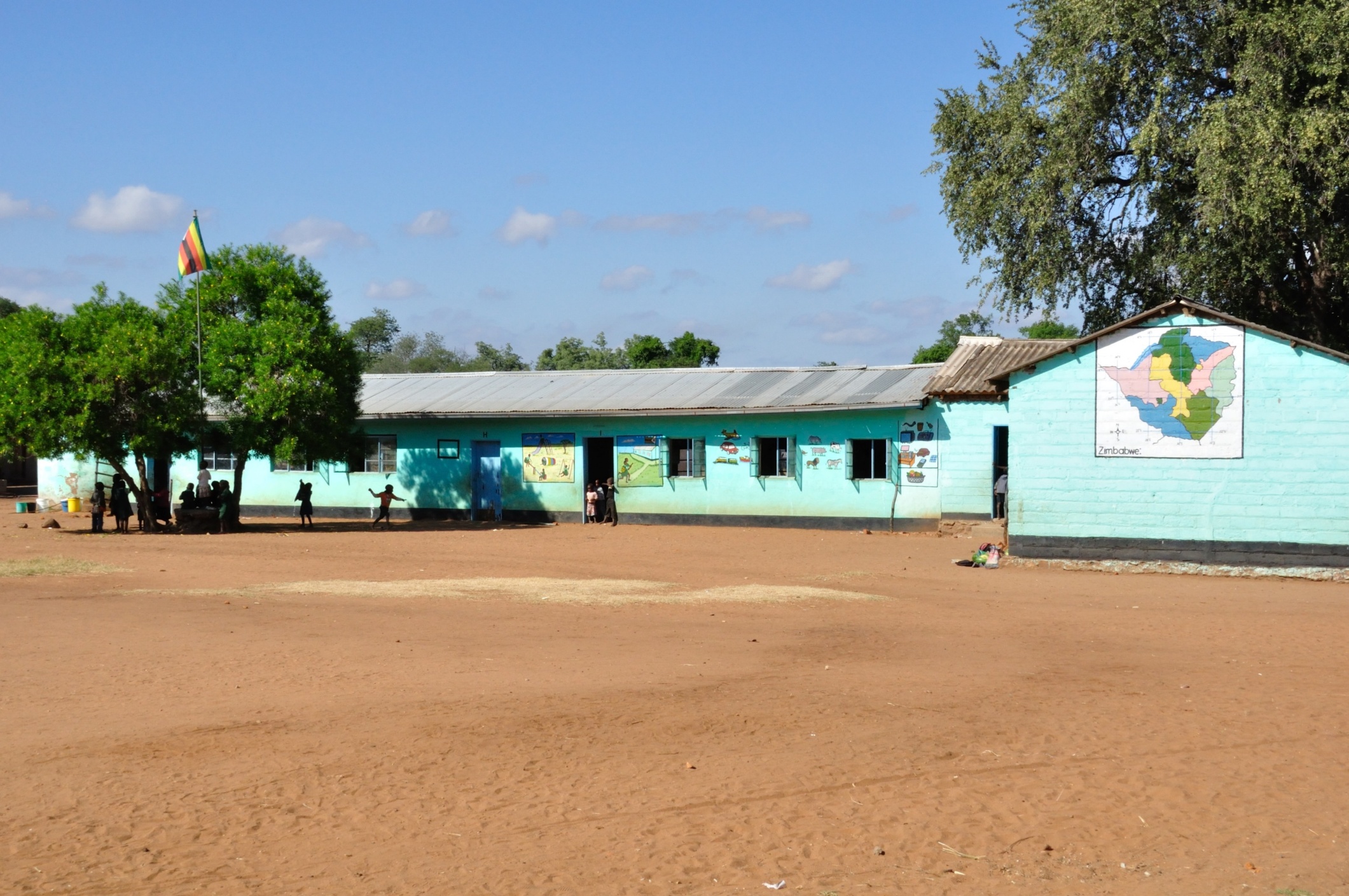 This is Ruware School
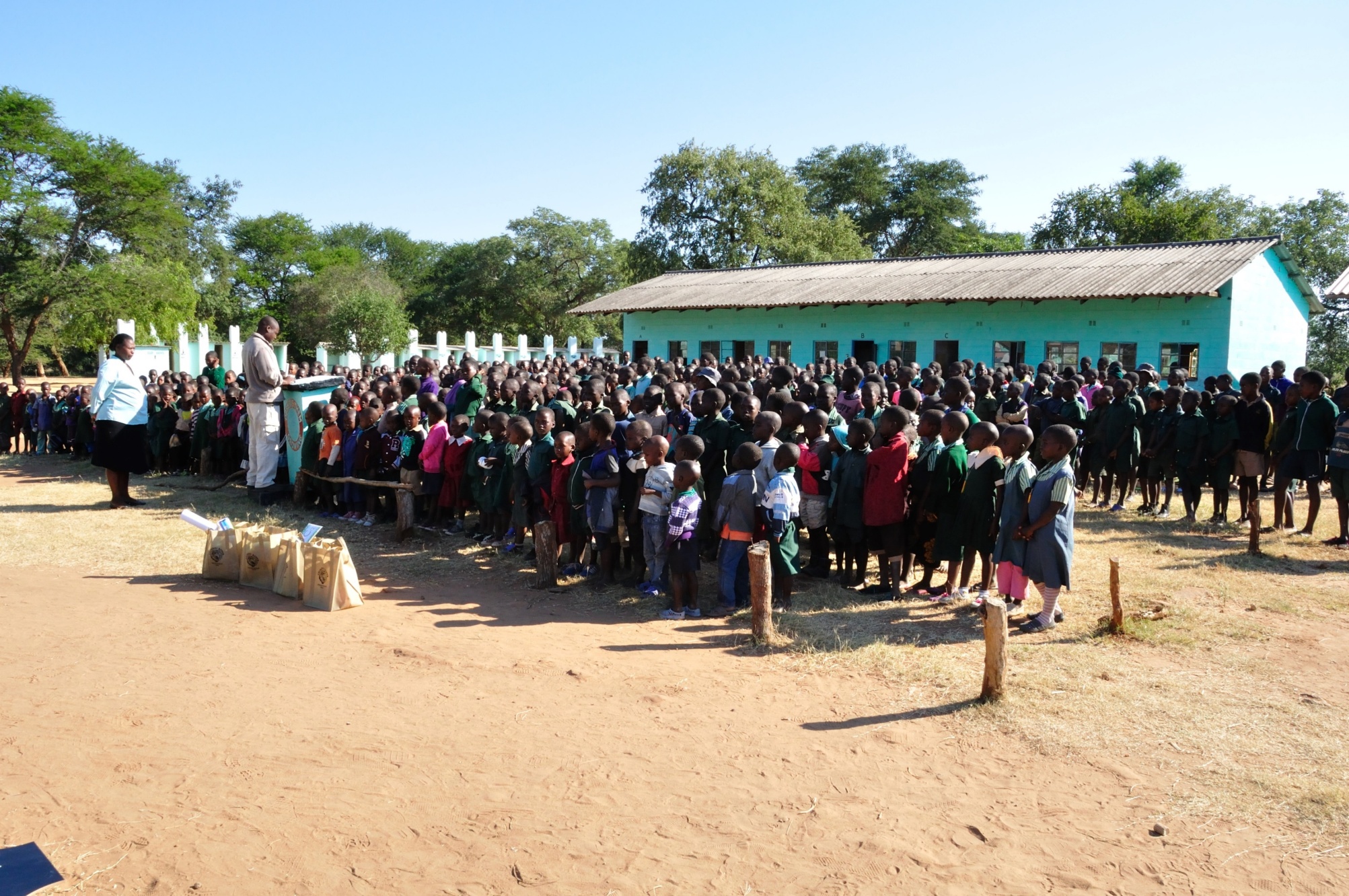 Morning Assembly at Ruware
In our 2015 visit to Ruware school, this holding tank was down to two feet of water.
Power cuts are common in Zimbabwe.  Without electricity to run the water pump, the school was unable to keep the holding tank full.
The students were at risk of running completely out of water.
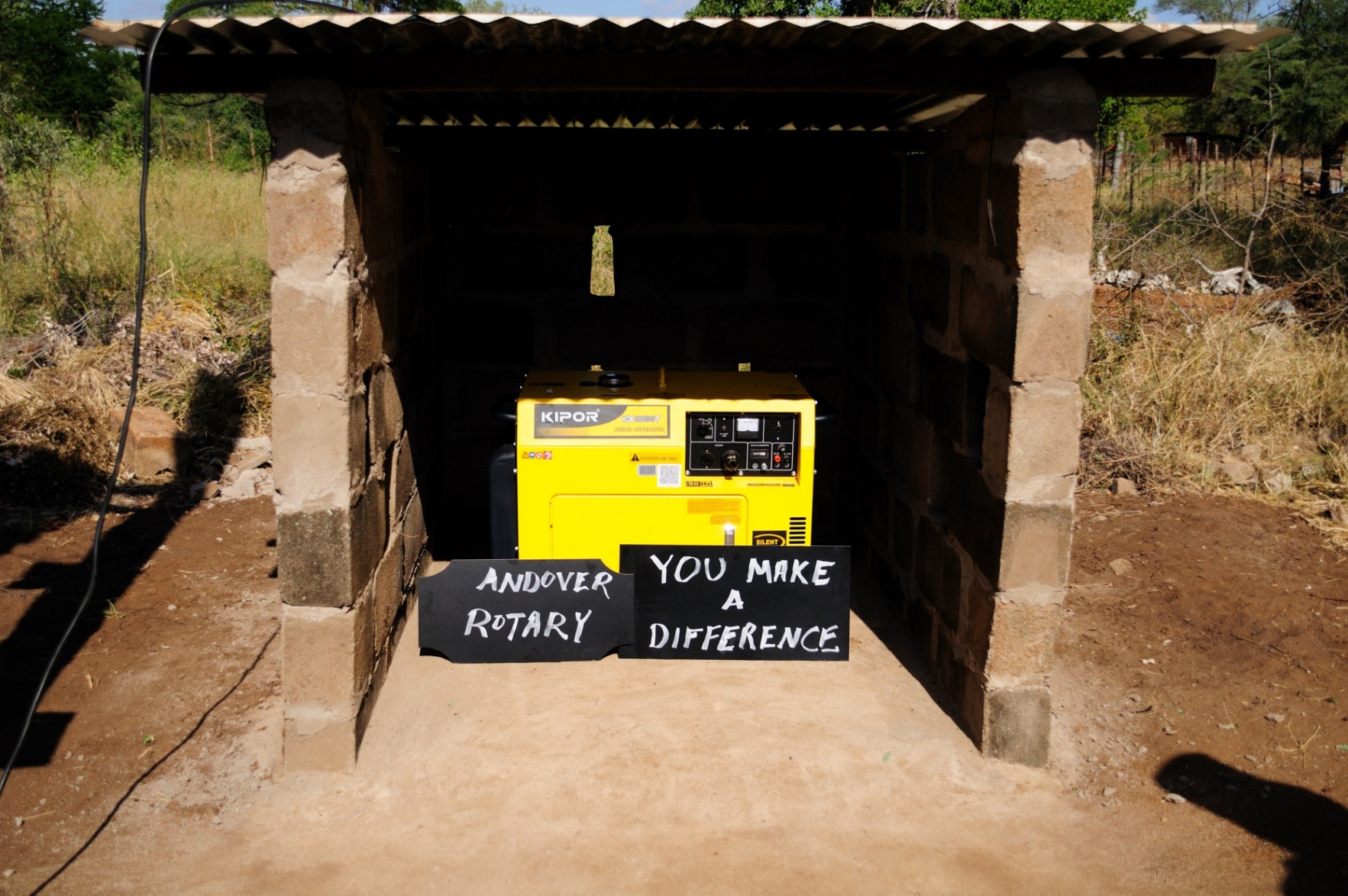 Upon our return from Zimbabwe, the CRAWTrust appealed to the Rotary Club Of Andover.  
In short order, they approved the purchase of a new generator.
The school now has a reliable way to ensure the pump keeps running to supply water.
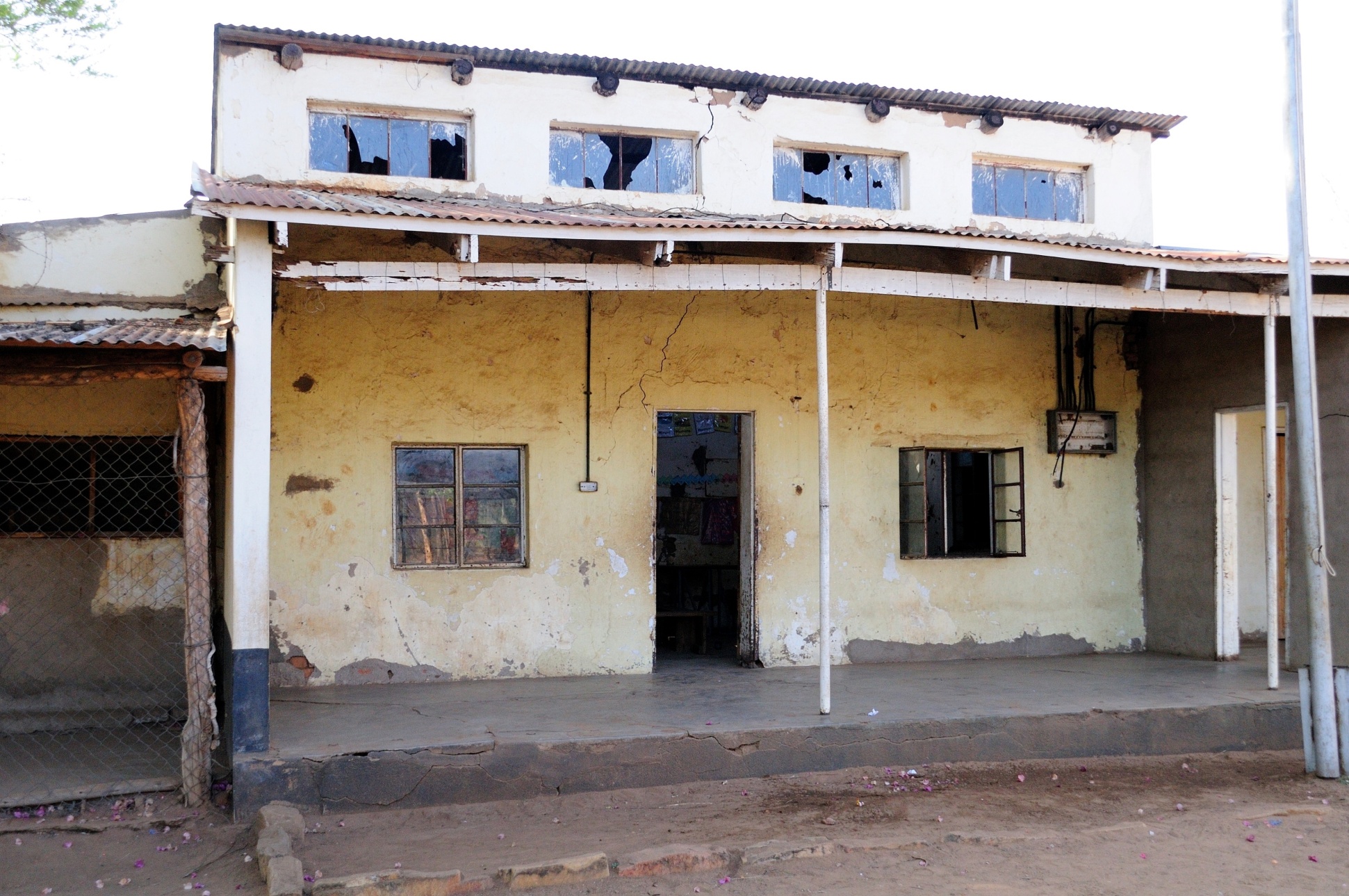 This is Zvidosvevanhu School
Zvidosvevanhu is a hodge podge of buildings.  It had only ten desks when we were there in October of 2015. Those desks seated 30-40 students out of 170.  
The Rotary Club of Andover once again came through and agreed to match us desk for desk up to twenty desks.
We put the word out and in a matter of days raised enough for twenty desks (and a few extra).  With the matching twenty desks from The Rotary Club of Andover, we had all the students off the ground.
This is May 2016 with some proud youngsters behind their new desks.
The language spoken in this part of Zimbabwe is Shona.  Zvidosvevanhu means “interest of the people”

Fortunately for us, Everyone smiles
 in the same language.
This is the site of the new Zvidosvevanhu school as it looked in the fall of 2015.
There is no water supply for building or drinking at this site.
This is the progress made in seven months time.  It’s a difficult community project when water to make bricks and mix cement must be carried from the river in five gallon buckets.

The Chiredzi River is in the Core Wildlife Area.
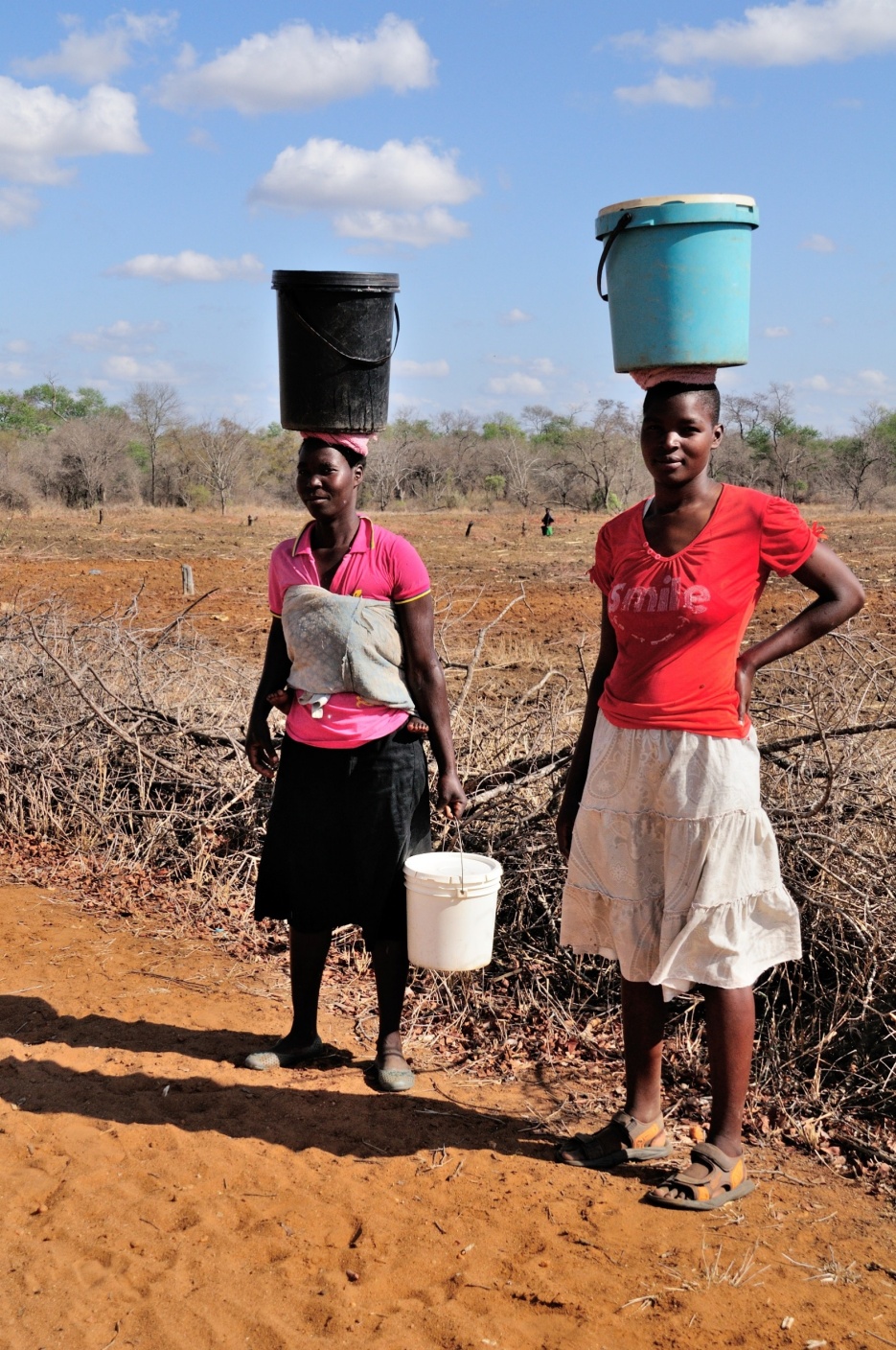 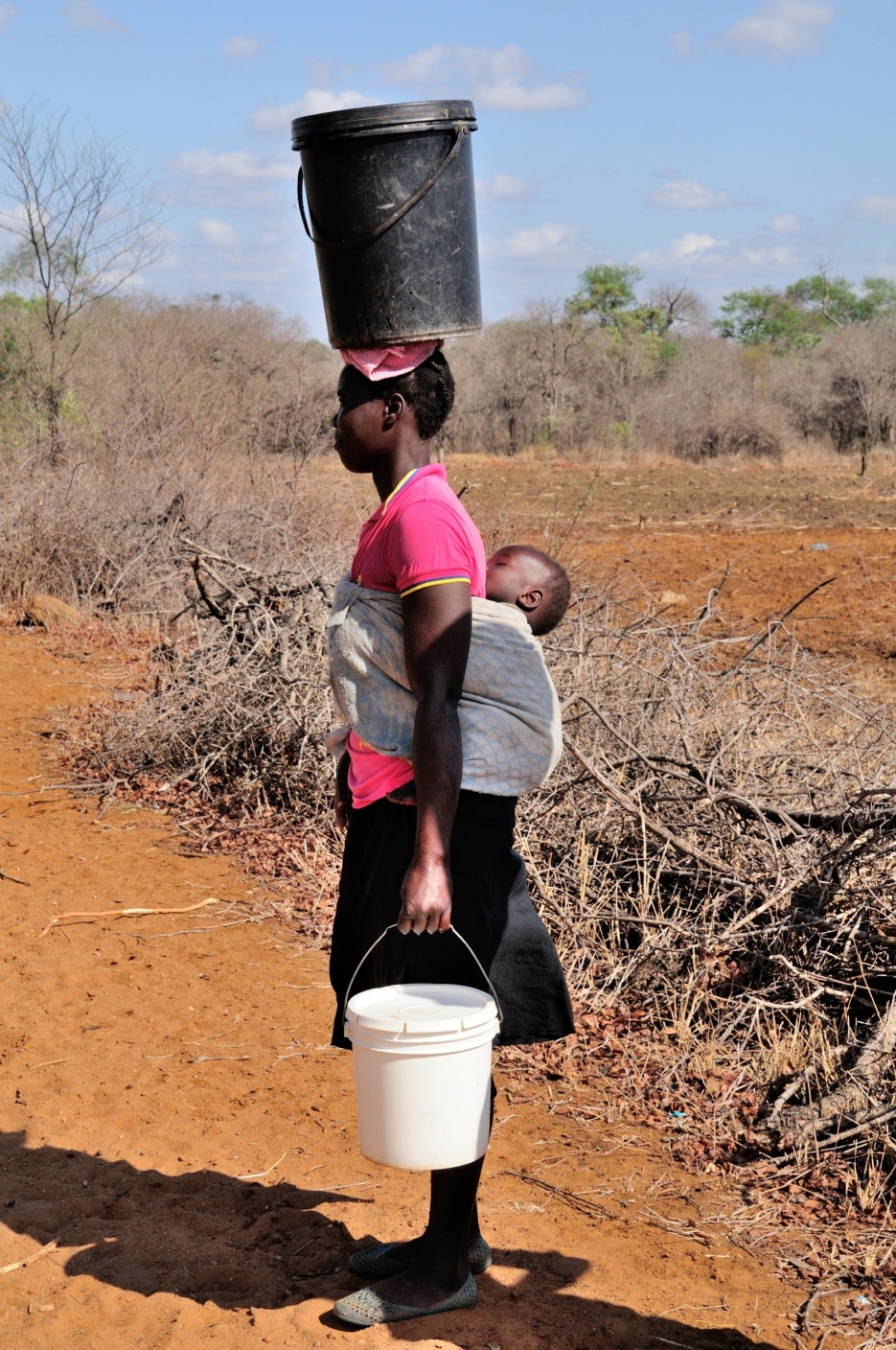 Establishing a water source to the new Zvidosvevanhu school is a high priority.  

Not only will it help expedite the construction of the new school, it will provide a clean water supply to the students and eliminate the need to enter the Core Wildlife Area.
Once we have achieved our goal to provide water, our long term project is to provide one hot meal each school day to the students of both schools.

Many of these children walk miles a day to attend school with nothing to eat while there.  

It’s tough to learn on an empty stomach.
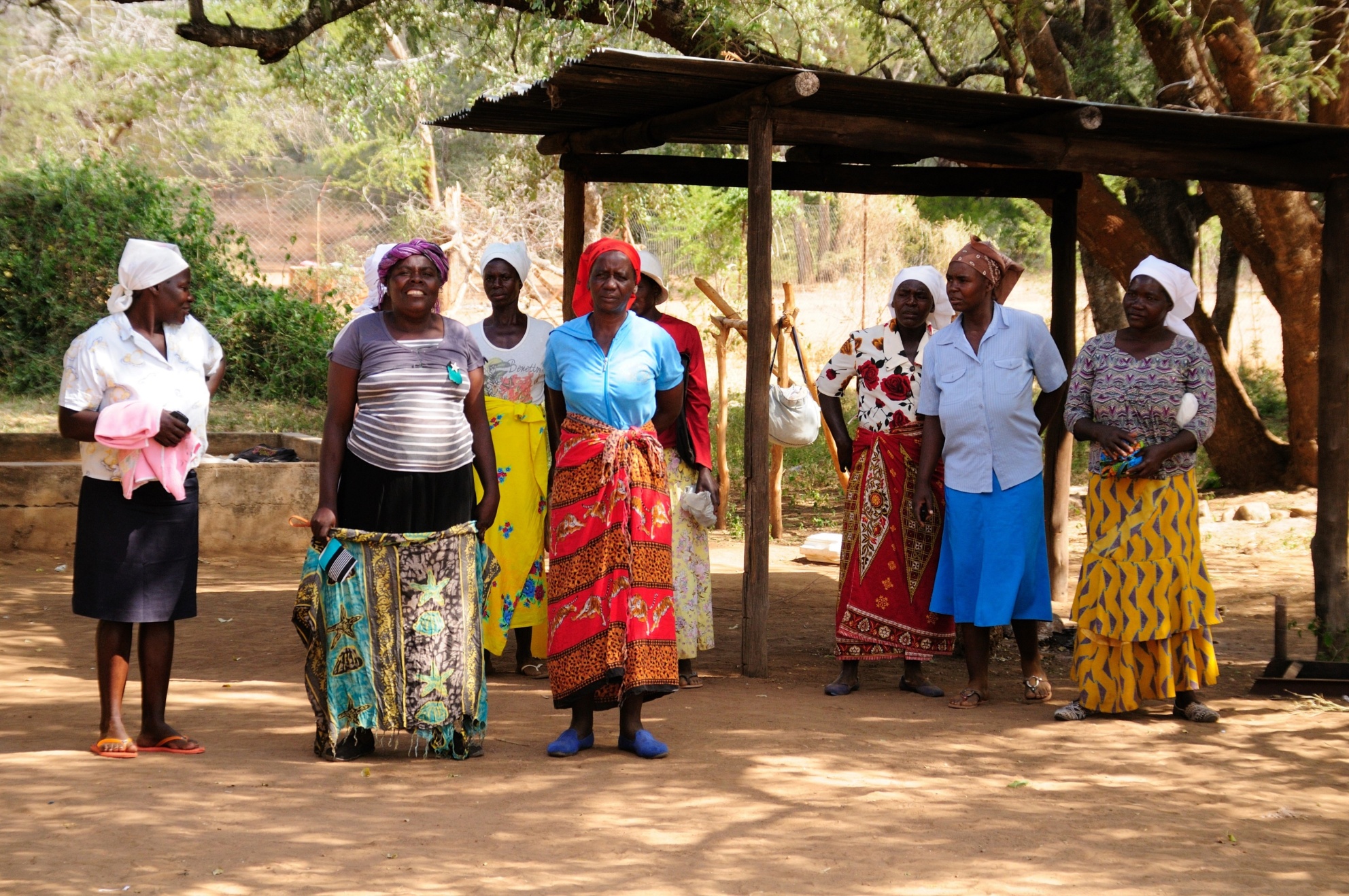 This ambitious goal will require the involvement of  the community to cook and serve the students at each school.
In addition to an official government in Zimbabwe, there are traditional leaders.  
This is chief Tshovani, standing second from the right, and his son Felix, (junior chief), far right.
The chief supports our efforts in the CRC.  He   encourages the community to help us find and stop wildlife and habitat poachers.  He understands the necessity of preserving the wildlife for tourism and job creation, while keeping his people safe and out of the Core Wildlife Area.
His ability to gather the manpower to feed the students will be instrumental in achieving our goals.
By working together we can improve lives.
Our organization has lofty goals, but sometimes we’re not sure who gets the most out of our efforts.
Ron Kutter, Vice President of the Chiredzi River African Wildlife Trust
Keeping tabs on our efforts in Zimbabwe is crucial, but I never know  who looks forward to the next visit the most…me? or them!
Lori Kutter, Secretary and Treasurer of the Chiredzi River African Wildlife Trust
This my friends, 
is a heartfelt 
Thank You.
Project Budget and Commitments
River Pump Including Starter and Breaker			$1,650
Piping to the reservoir and pump				$600
5,000 liter tank, treated deck w/ piping and iso valves		$1,200
500m x 50 mm HDPE piping w/ fittings and traps			$1,400
Labor and installation					$850
15% Value Added Tax (VAT)					$855
Total Project Cost						$6,555

Andover Rotary Club Contribution				$2,400
District Simplified Grant					$1,100
Remaining Funds to Secure					$3,000
Downtown Club
Pratt Club
Guymon Club
Old Town Club
If you think you’re too small to make a difference, 
you haven’t spent a night with a mosquito.
-African Proverb